http://www.cbsd.org/Page/21184
1. Add the site to your favorites bar.
2. Sign-in
3. Create a name plate.
4.  Select  a work partner for today and write their name on the back of your name plate.
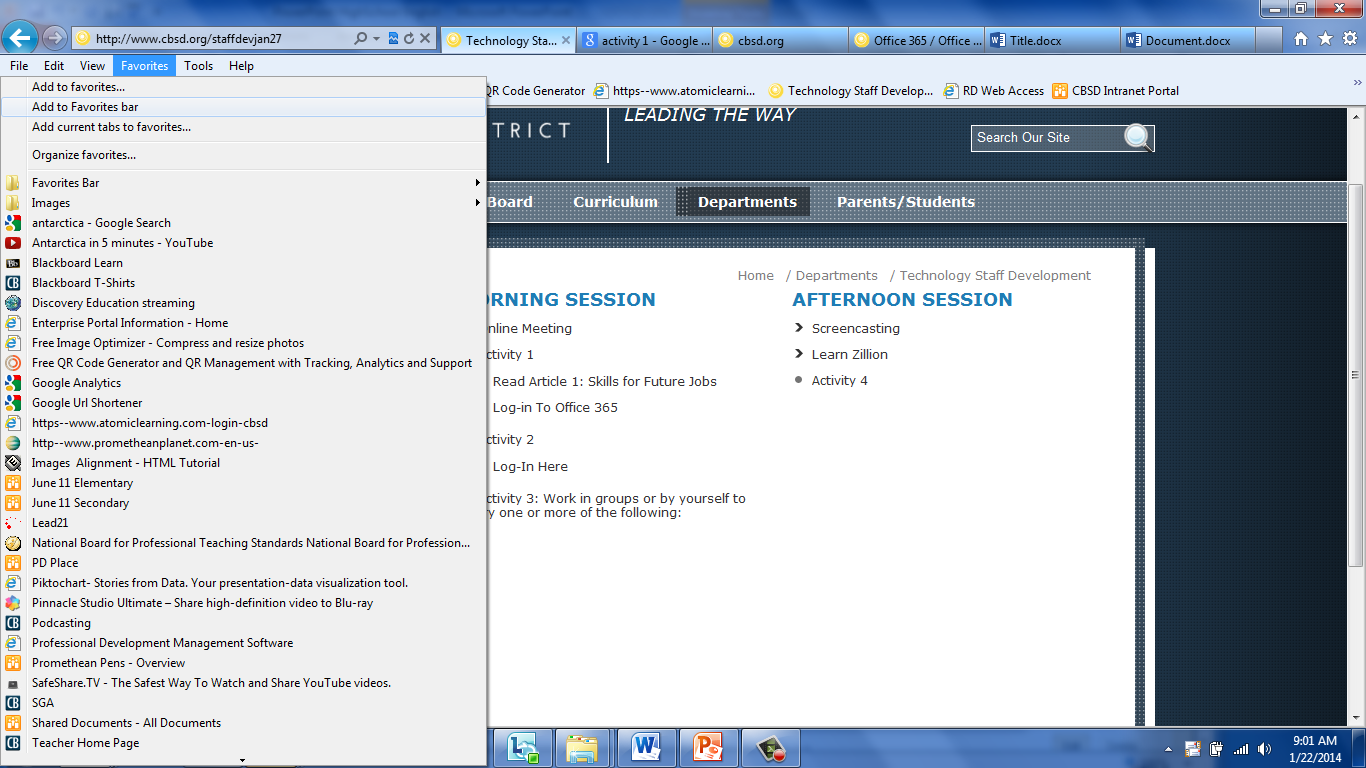 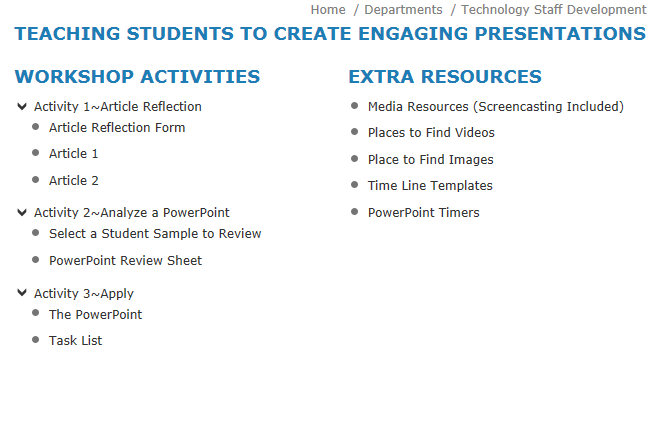 Activity 1
Article Reflection
http://www.cbsd.org/Page/21184
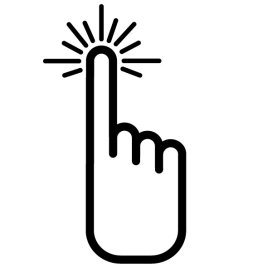 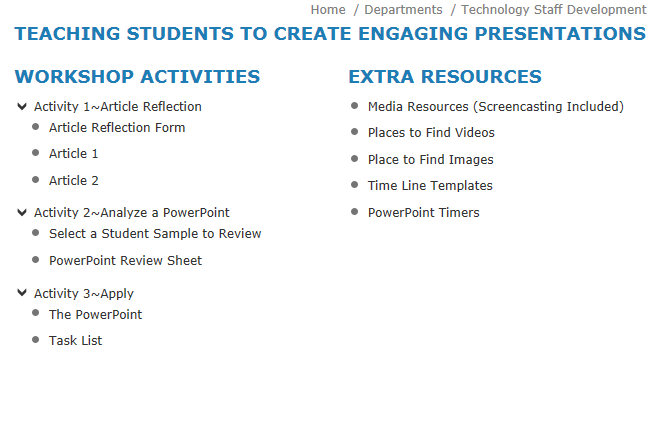 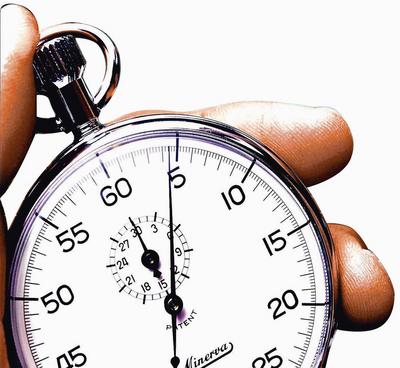 25 Minutes
2:07Min
Teaching Students to Create Engaging Presentations
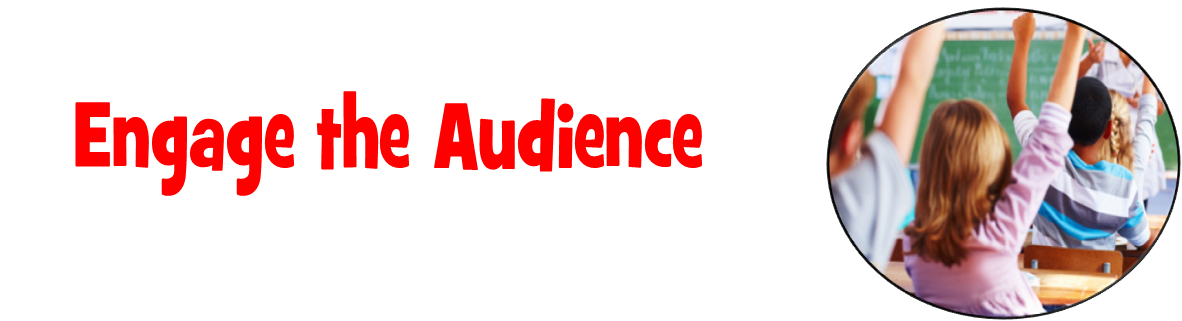 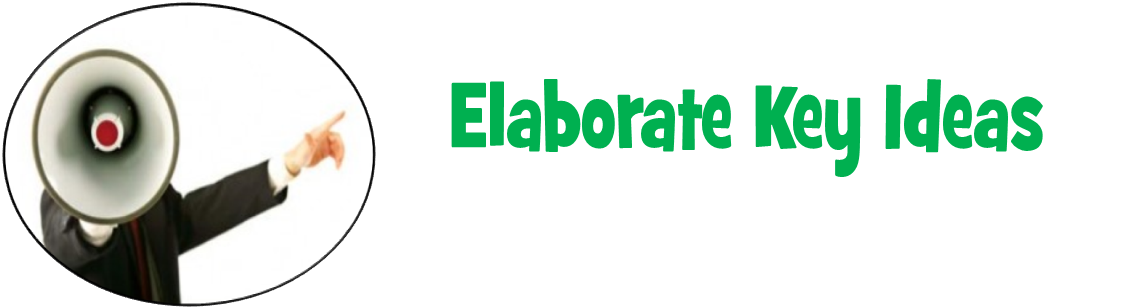 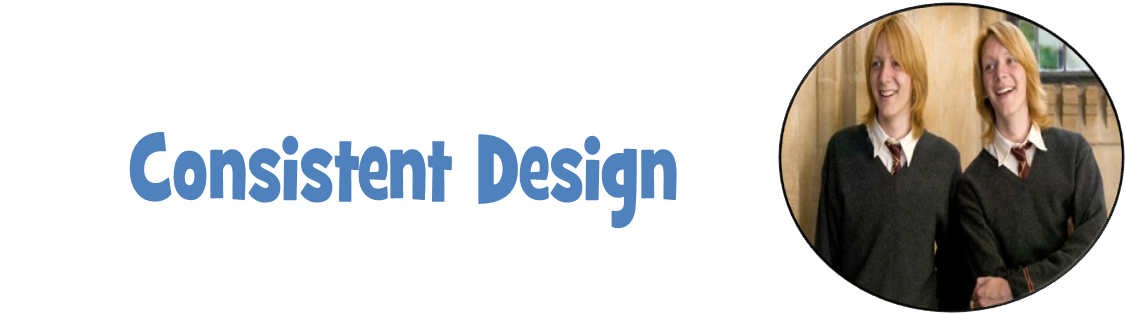 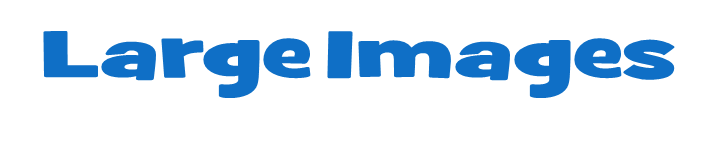 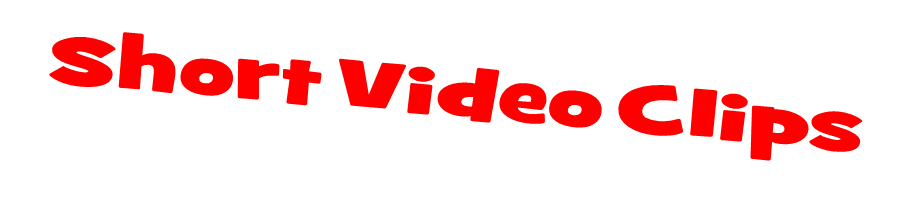 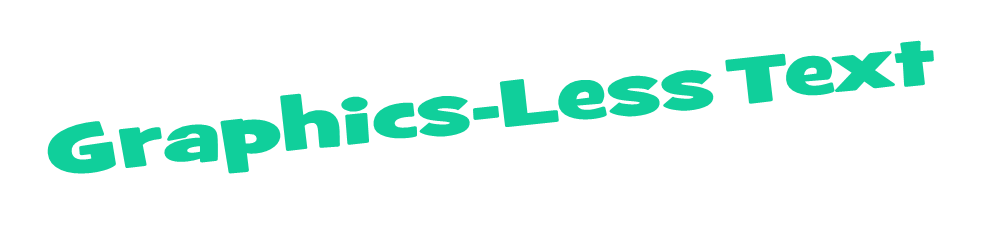 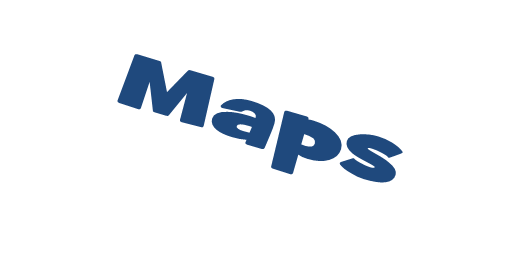 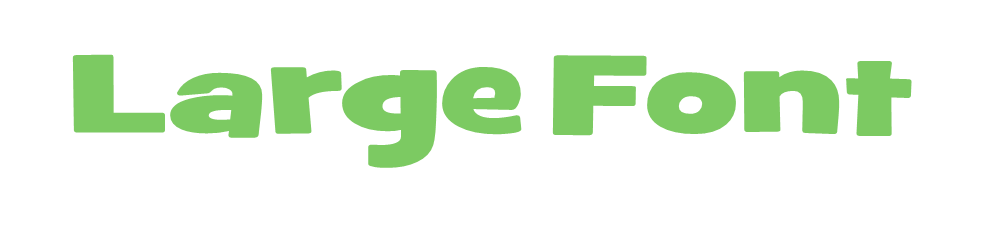 6
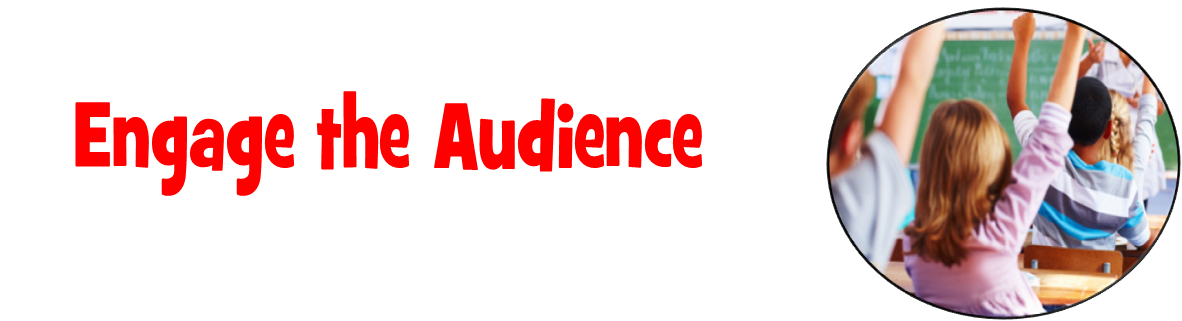 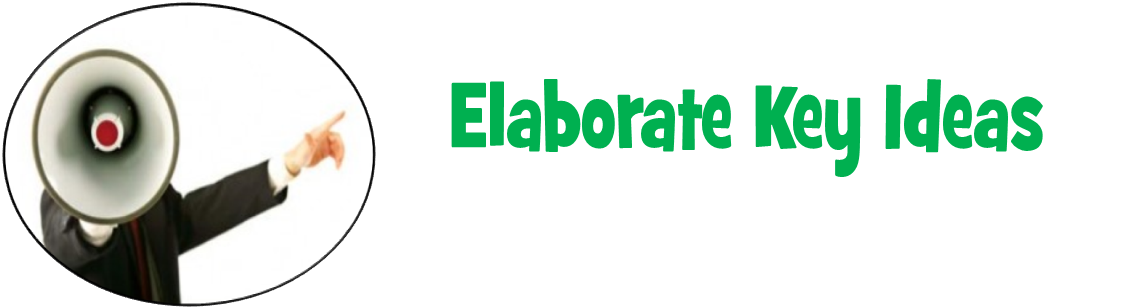 How can you be sure to use these three techniques?  What are some strategies?
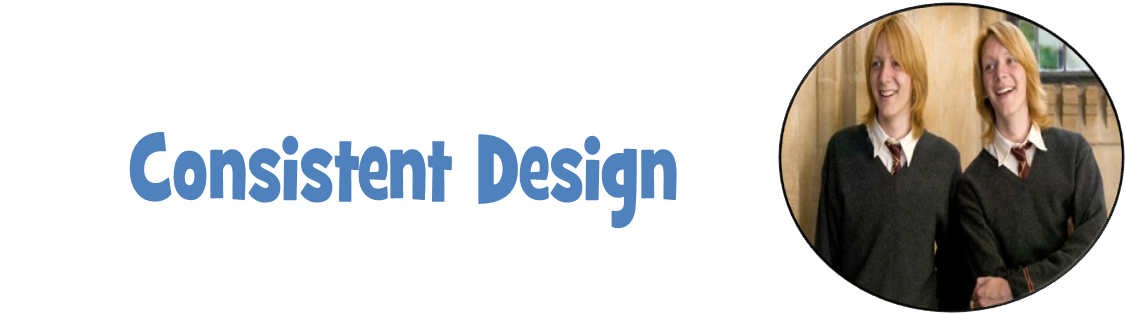 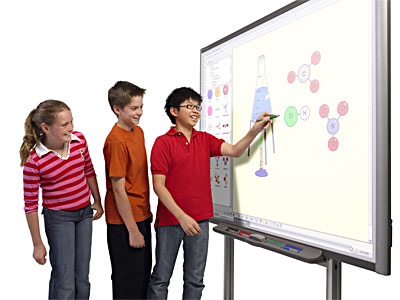 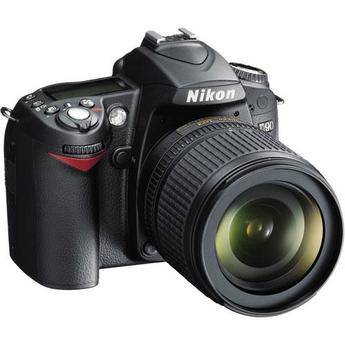 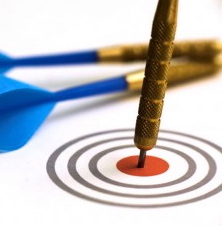 Images
Concise
Interact
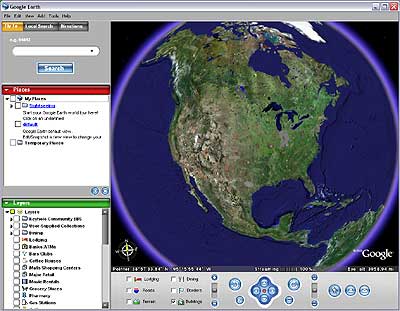 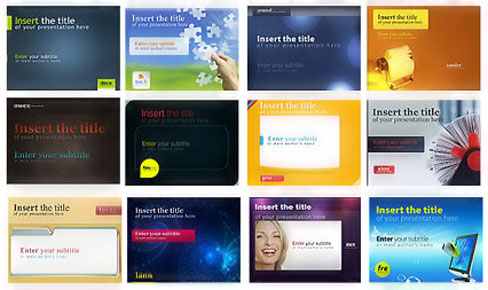 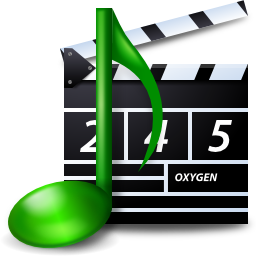 Backgrounds
Maps
Multimedia
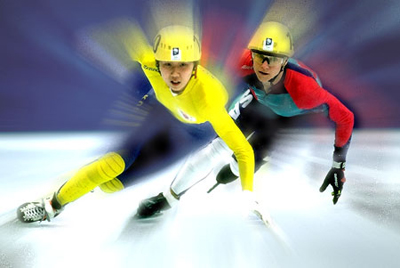 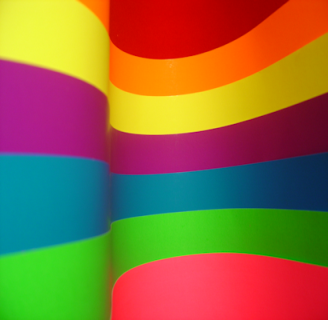 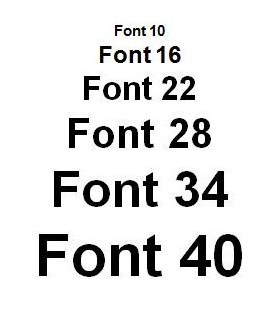 Colors
Text
Motion
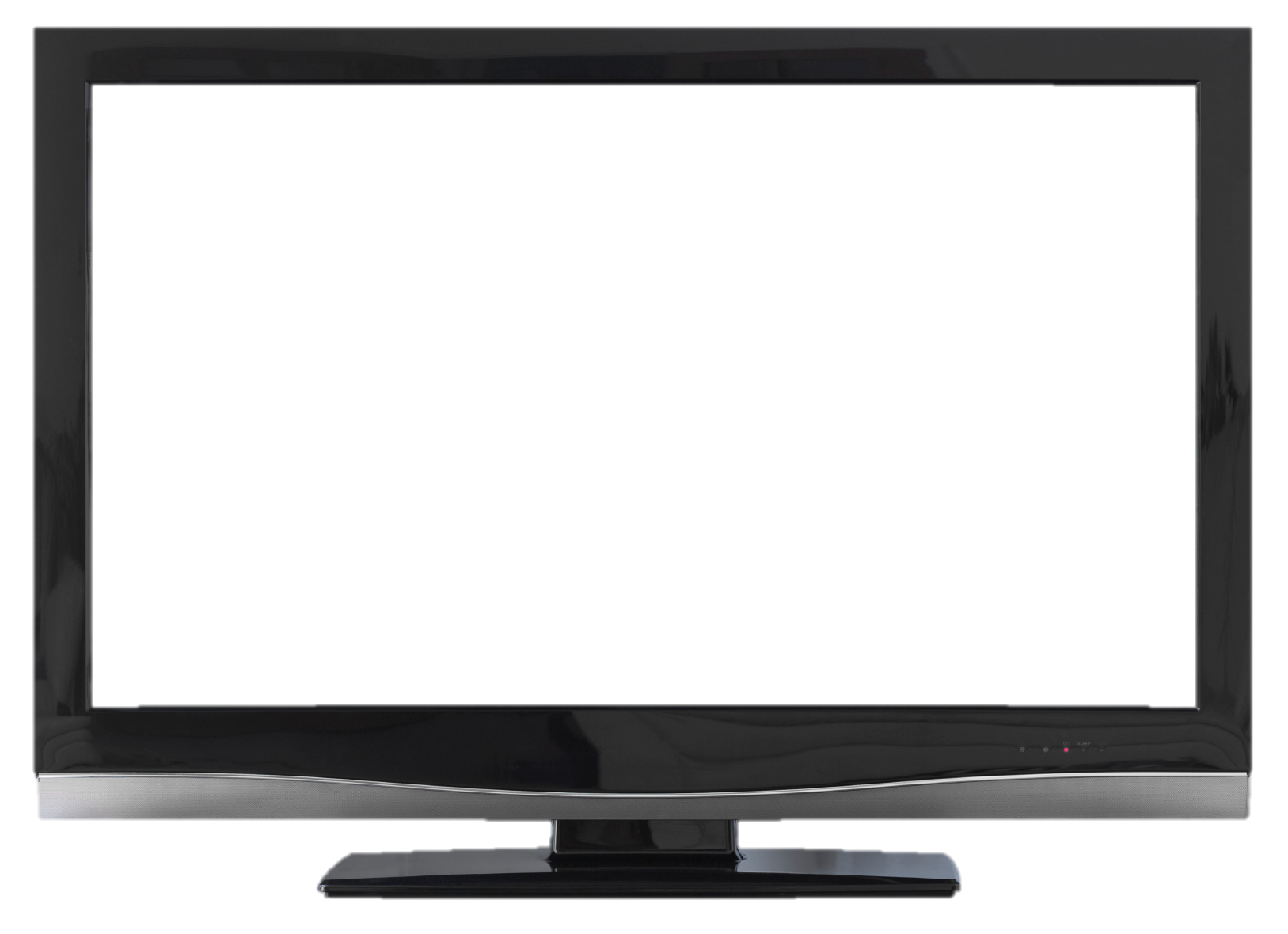 9
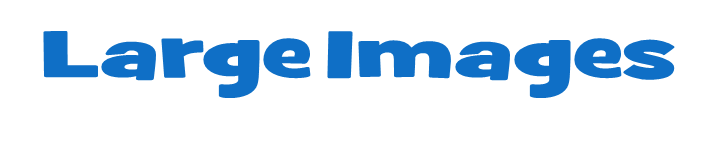 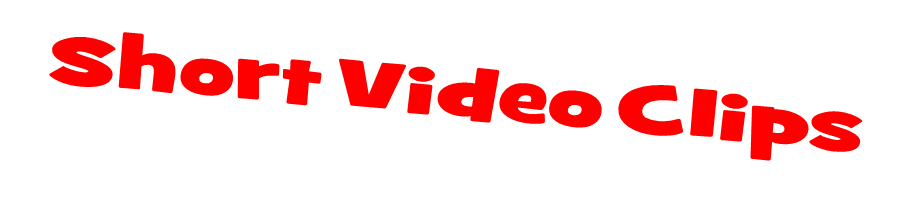 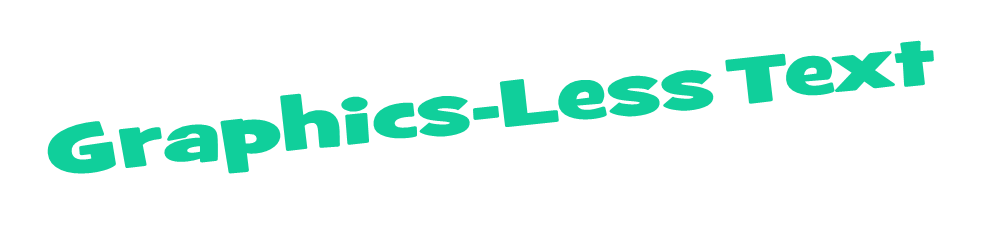 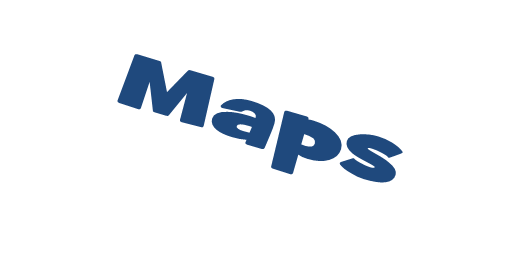 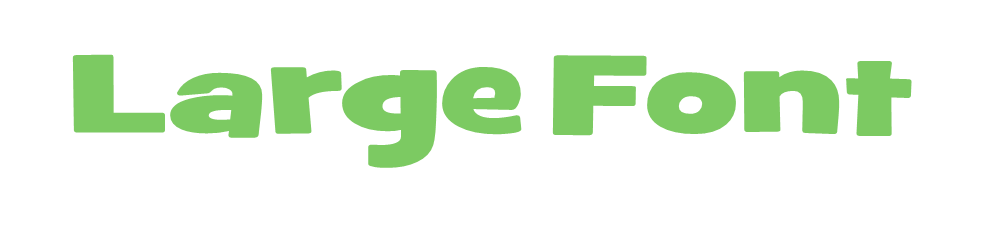 10
Analyze a PowerPoint
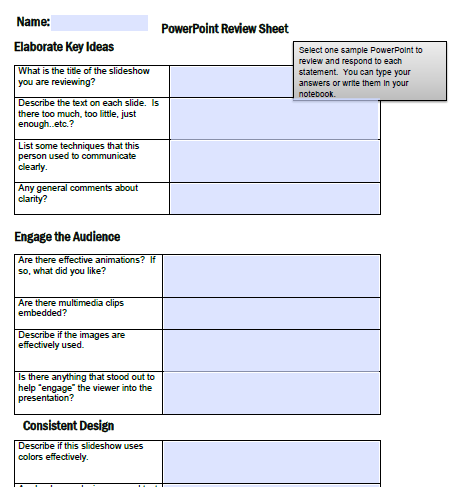 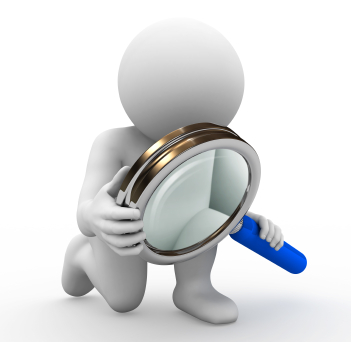 PEARL HARBOR
THE DAY OF INFAMY
December 7, 1941
Causes…
The U.S. demanded that Japan withdraw from China and Indochina
Japan thought that attacking the U.S. would provide them an easy win, and a territory with abundant land and resources to rule once they were victorious.
The U.S. oil embargo against Japan was hurting Japan’s economy
Battle Sequence
5 PHASE ATTACK BY JAPANESE…
(as noted by the U.S. Navy)
PHASE 1: Combined torpedo plane and dive bomber attacks lasting from 7:55 a.m. to 8:25 a.m.
PHASE 2: Lull in attacks lasting from 8:25 - 8:40 a.m.
PHASE 3: Horizontal bomber attacks from 8:40 – 9:15 a.m.
PHASE 4: Dive bomber attacks between 9:15-9:45 a.m.
PHASE 5: Warning of attacks and completion of raid after 9:45 a.m.
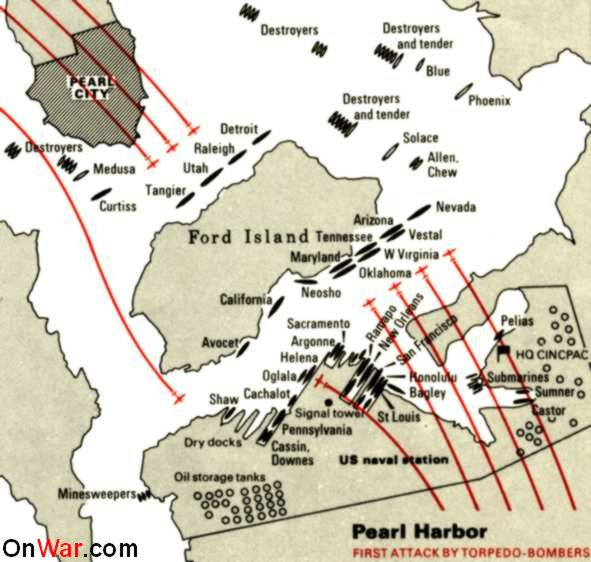 Casualties
Japan
Less then 100 men
29 planes
5 midget submarines
United States
2,335 servicemen killed, 68 civilians killed, 1,178 wounded
188 planes
18 ships (8 battleships, 3 light cruisers, 3 destroyers, 4 other vessels)
December 8, 1941 FDR Speech
“Yesterday, Dec. 7, 1941 - A date which will live in infamy – the United States of America was suddenly and deliberately attacked by naval and air forces of the Empire of Japan.”
Analyze a PowerPoint
3 minutes
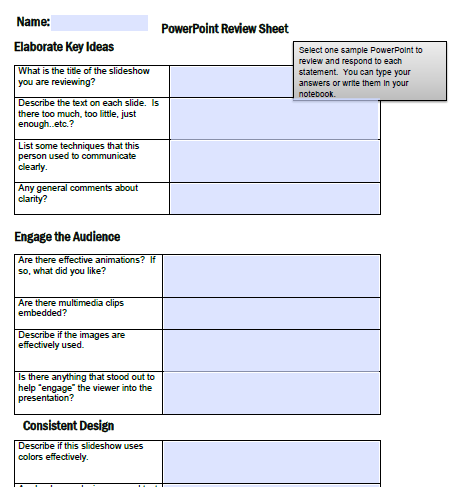 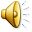 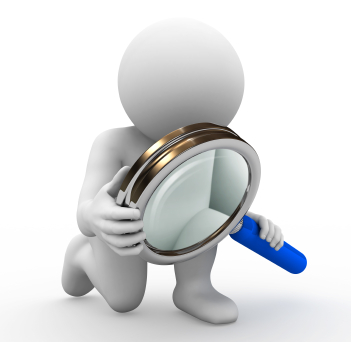 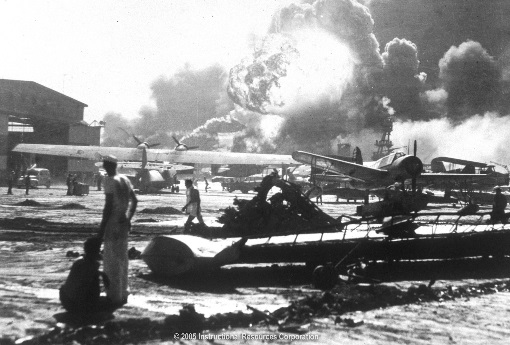 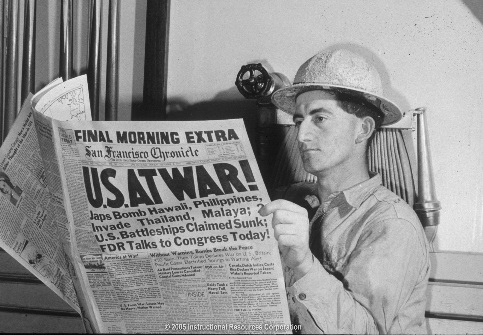 Pearl Harbor
December 7, 1941
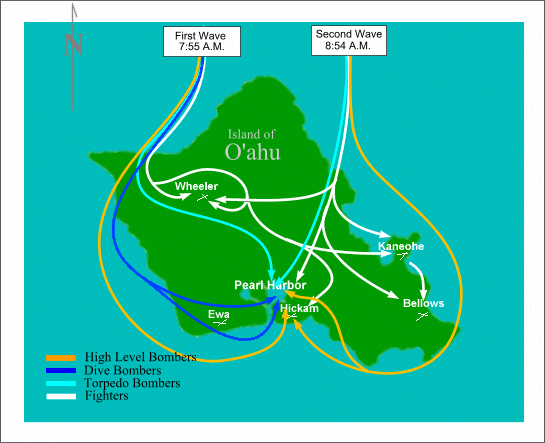 Pearl Harbor
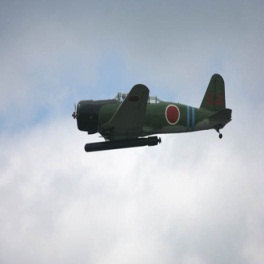 Causes and Effects
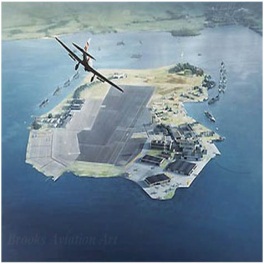 Battle Sequence
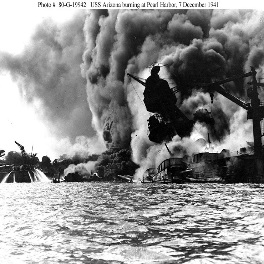 Casualties
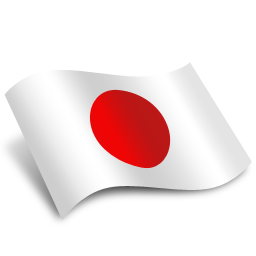 Declaration of War
Causes
The U.S. oil embargo was hurting Japan’s economy
Propaganda made repeated use of the attack
Americans united against Japan
Effects
Congress declared war on Japan
The U.S. demanded that Japan withdraw from China
Attacking would provide Japan a territory with abundant resources
Battle Sequence
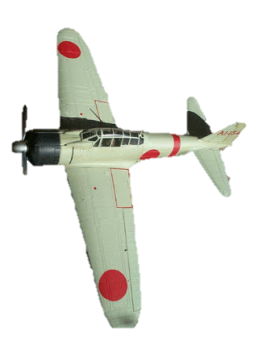 Torpedo Plane and Dive Bomber Attacks
Horizontal Bomber Attacks
Warning of Attacks Completed
7:55 am                    8:25am              8:40am          9:15am          9:45am
Lull in Attacks
Dive Bomber Attacks
Battle Sequence
Torpedo Plane and Dive Bomber Attacks
Horizontal Bomber Attacks
Warning of Attacks Completed
7:55 am                    8:25am              8:40am          9:15am          9:45am
Lull in Attacks
Dive Bomber Attacks
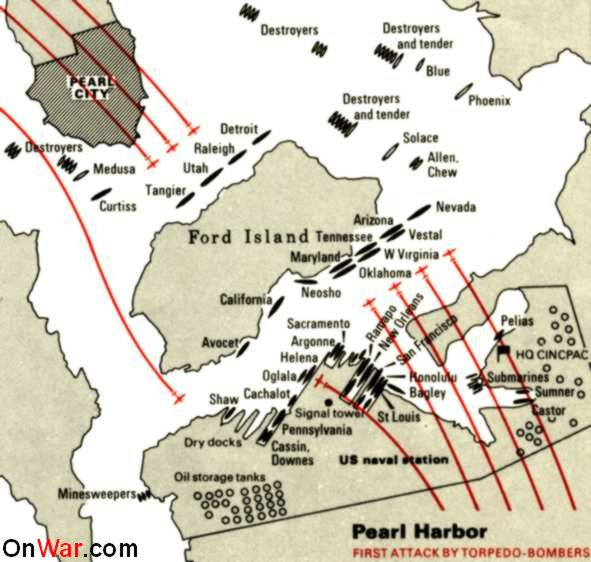 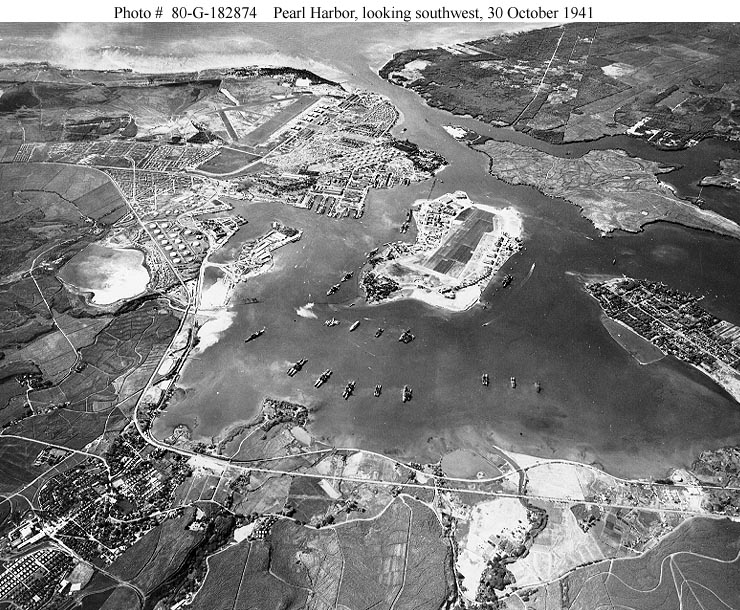 Casualties
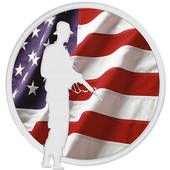 -Less than 100 Men-29 Planes-5 Submarines
Casualties
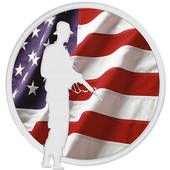 -Less than 100 Men-29 Planes-5 Submarines
-2,335 Soldiers-188 Planes-18 Ships
President Roosevelt
“Yesterday, December 7, 1941 — a date which will live in infamy — the United States of America was suddenly and deliberately attacked by naval and air forces of the Empire of Japan. The United States was at peace with that nation and, at the solicitation of Japan, was still in conversation with the government and its emperor looking toward the maintenance of peace in the Pacific..”
http://www.archives.gov/education/lessons/day-of-infamy/images/infamy-address-1.gif
President Roosevelt
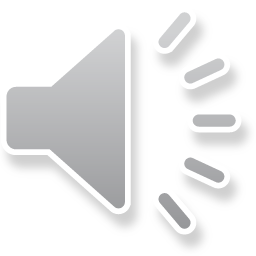 “Yesterday, December 7, 1941 — a date which will live in infamy — the United States of America was suddenly and deliberately attacked by naval and air forces of the Empire of Japan. The United States was at peace with that nation and, at the solicitation of Japan, was still in conversation with the government and its emperor looking toward the maintenance of peace in the Pacific..”
Activity 2
Select one PowerPoint to review and answer the questions on the sheet.  Work with a colleague.
http://www.cbsd.org/Page/21184
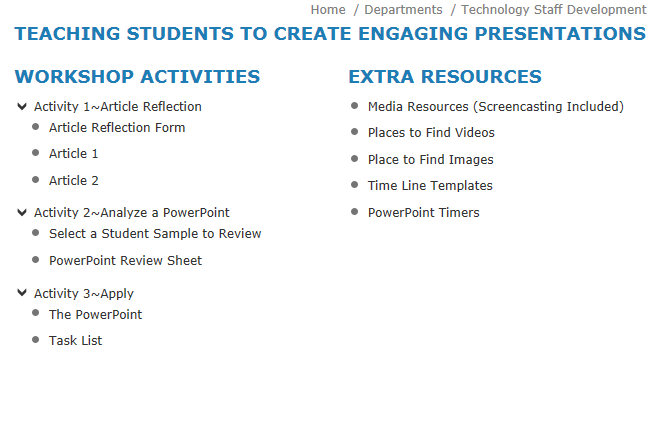 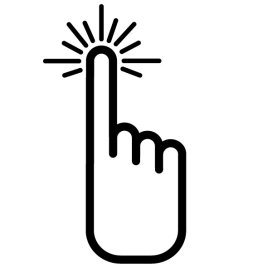 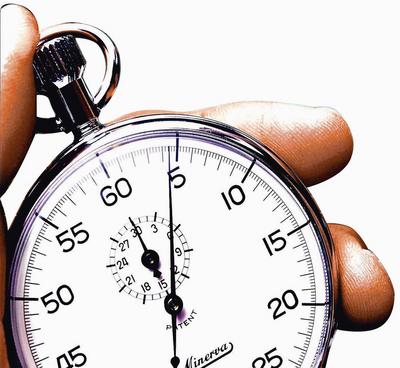 1:15-2pm
Activity 3
Watch a PowerPoint and then try to replicate the tasks.

http://www.cbsd.org/Page/21184
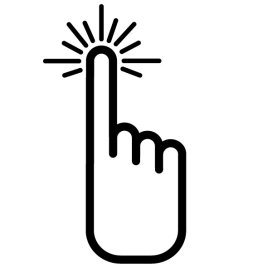 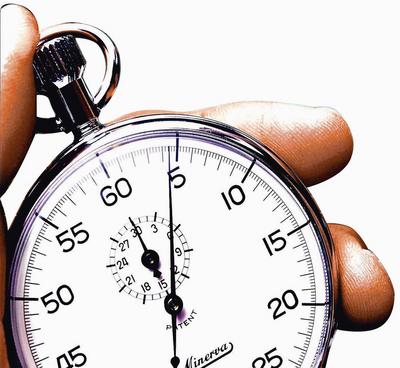 1 Hour
How does the FBI use footprints to catch perpetrators?
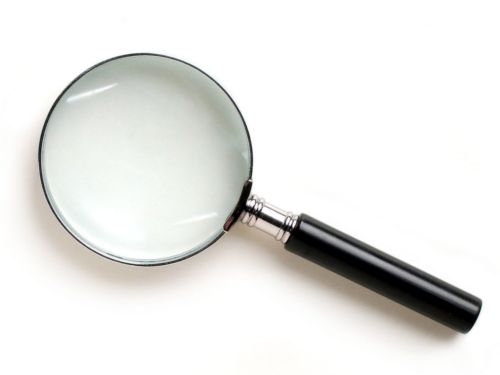 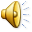 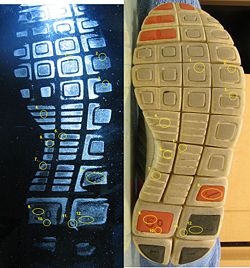 32
How does the FBI use footprints to catch perpetrators?
Forms of Footwear Impressions
Information from Impressions
The Examination Process
33
Location FBI
34
Forms of Footwear Impressions
Three Dimensional
Two Dimensional
35
Forms of Footwear Impressions
Three Dimensional
Two Dimensional
Information from Footwear Impressions
Number of perpetrators?
Identification of Footwear ?
Association with Other Evidence
Determination of Shoe Size
Tracking
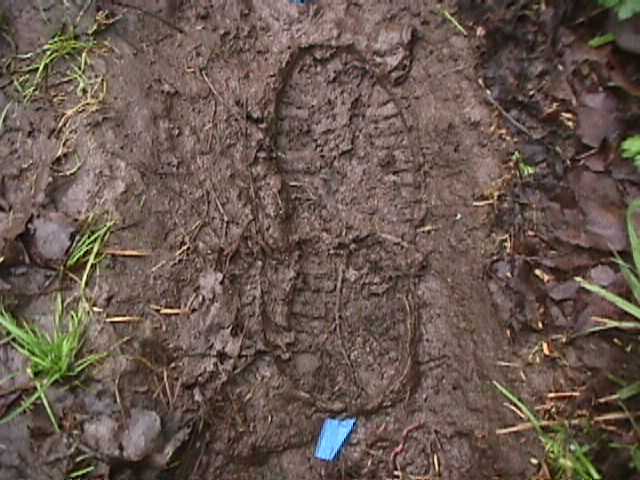 37
[Speaker Notes: Click on the image and select the Format Tab.  You can then change the style of any image under the Picture Styles heading.]
The Examination Process
Look at the Physical Size and Shape
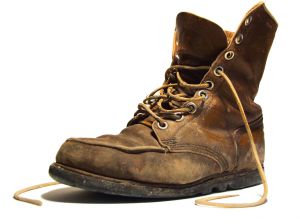 Step 3
Step 1
Step 2
Examine the Design of Shoe
Analyze Wear Marks
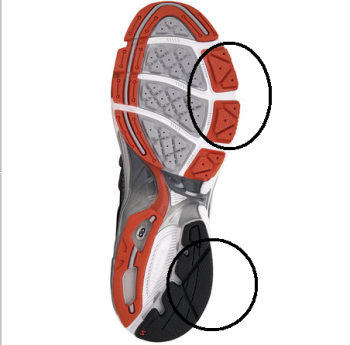 [Speaker Notes: The easiest thing to do is to use these slides by cutting and pasting them into your presentation.  You can format colors  in the Format Tab once clicking on a text box.]
Look For Individual Identifying Characteristics- cuts, tar, gum..etc
Compare Impression with Suspects Footwear
Step 4
Step 5
Step 6
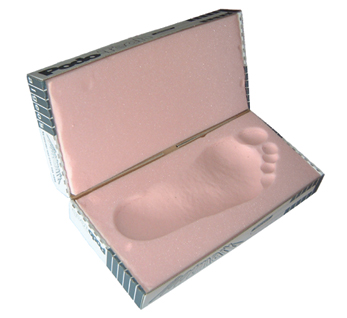 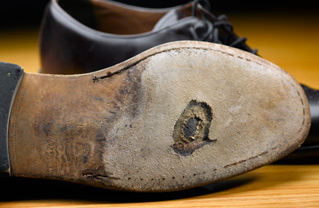 Examiner Makes Impressions
Examination Process                                Duration~0:35
40
[Speaker Notes: See handout about inserting videos.]
How does the FBI use footprints to catch perpetrators?
Forms of Footwear Impressions
Information from Impressions
The Examination Process
41
Activity 3
Watch a PowerPoint and then try to replicate the tasks.

http://www.cbsd.org/Page/21184
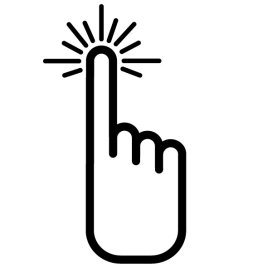 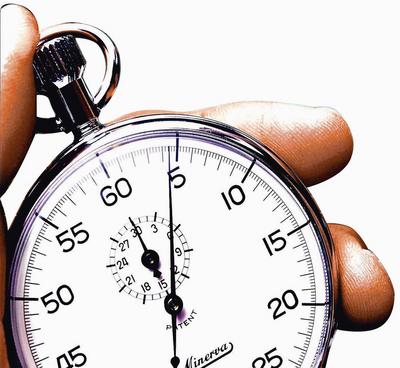 1 Hour
Task 1(easy):  Try to remove the white background from these images.
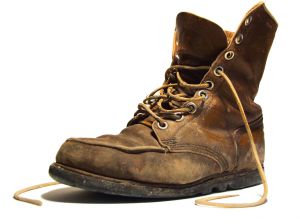 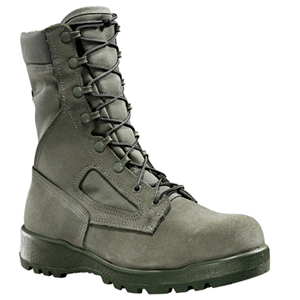 43
Task 2(easy):  Using the Format Painter tool duplicate the style of Image 1 onto the other images.
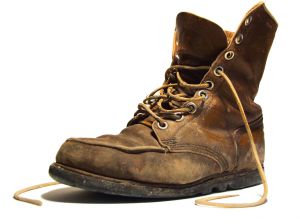 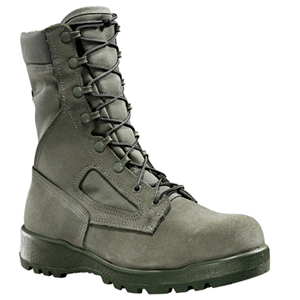 Image 1
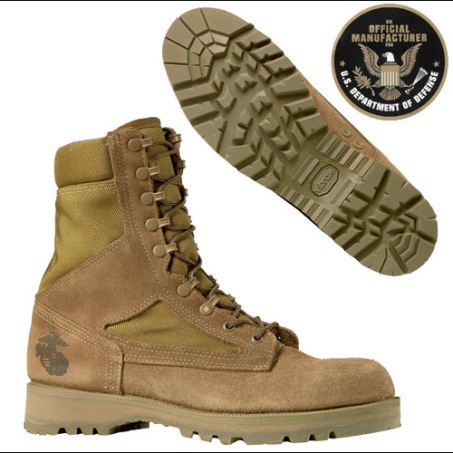 44
Task 3(intermediate):  Try  move Image 1 to the blue circle using animation.
Image 1
45
Task 4(easy):  Try to draw on the images with the Pen tool. Circle the 5 differences.
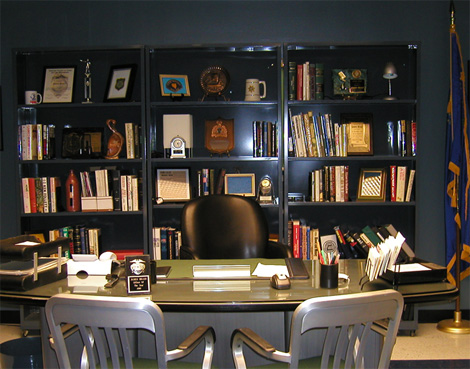 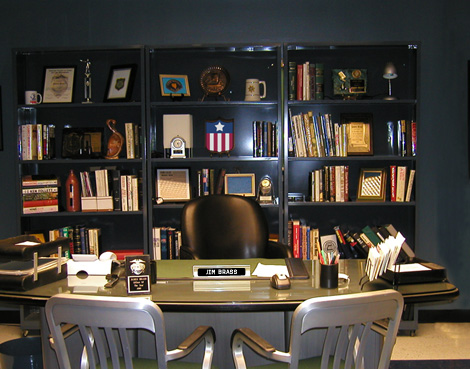 46
[Speaker Notes: You can right click the mouse to see the pen features.]
Task 5(intermediate):  Try to create animated triggers with the 2 images below.
Three Dimensional
Two Dimensional
Task 6(intermediate):  Change the bulleted list into a graphic organizer using SmartArt.
The following information may be obtained from footwear impressions:
Identification of Footwear 
Elimination of Footwear  
Participation of suspect in crime
Location of Impressions
[Speaker Notes: P 362]
Task 7(advanced):  Insert any video from YouTube
49
Task 8(advanced):  (1) Copy and paste the video from slide 7 into this slide. (2)Trim the video to 30 seconds, (2) Change the first frame that is viewed using a Poster Frame.
50
Task 9 (intermediate):  Try to create a made up timeline about Footprints.  Add images and animations.
This is an example text
Go ahead an replace it with your own text. This is an example text.
This is an example text
Go ahead an replace it with your own text. This is an example text.
This is an example text
Go ahead an replace it with your own text. This is an example text.
Year
Year
Year
Year
Year
Year
This is an example text
Go ahead an replace it with your own text. This is an example text.
This is an example text
Go ahead an replace it with your own text. This is an example text.
This is an example text
Go ahead an replace it with your own text. This is an example text.
Timeline
Task 10 (highly advanced) Make these two video clips play automatically when running the slide.  Start them at different points.
Watch this video for tips.
52
Task 11(highly advanced):  Link this image to a Google Earth file showing the location of your school.
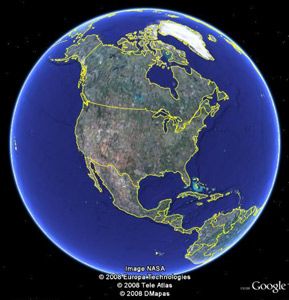 53
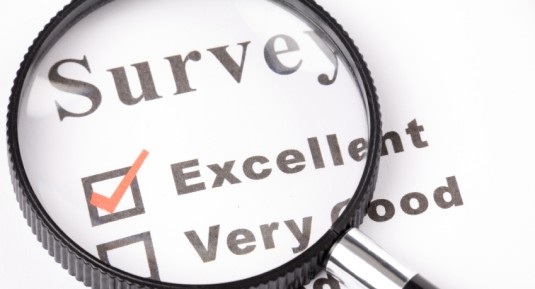 Questions and Reflections
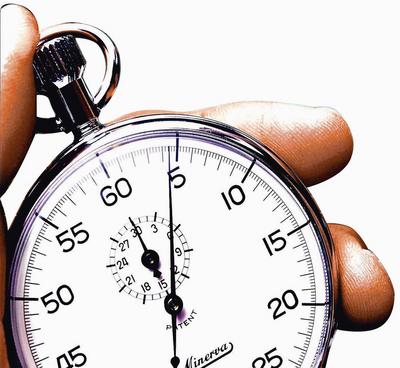 30 Minutes